Лес – наземная экосистема
Сочетание живых организмов и растений, где главную роль выполняют деревья, является экосистемой леса.
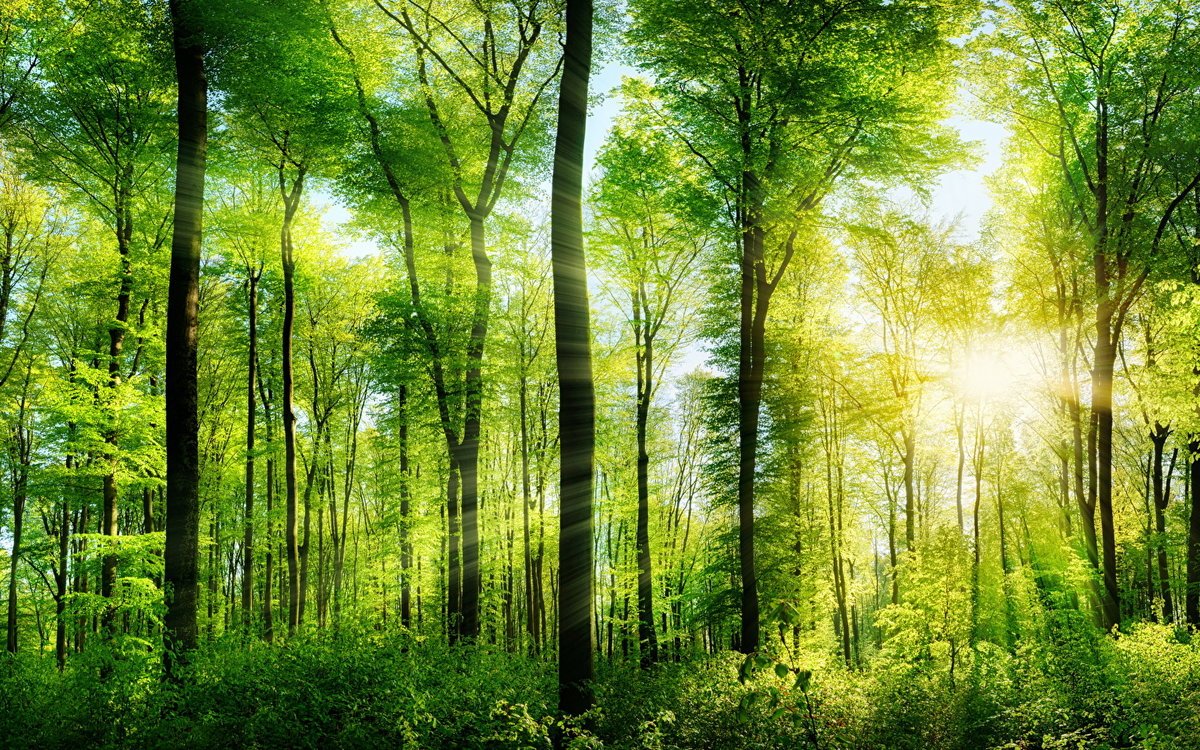 Виды лесных экосистем
 смешанные леса, состоящие из хвойных и лиственных пород





хвойные леса, состоящие из пород хвойных деревьев;тропические леса, занимающие территорию тропиков, субтропиков и пояс экватора
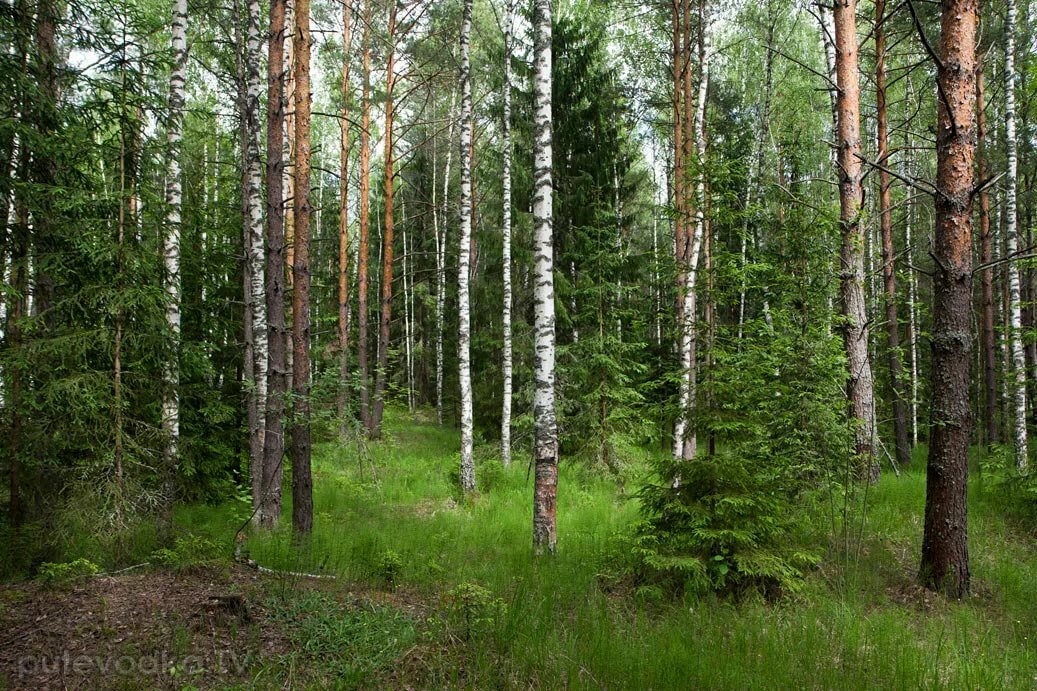 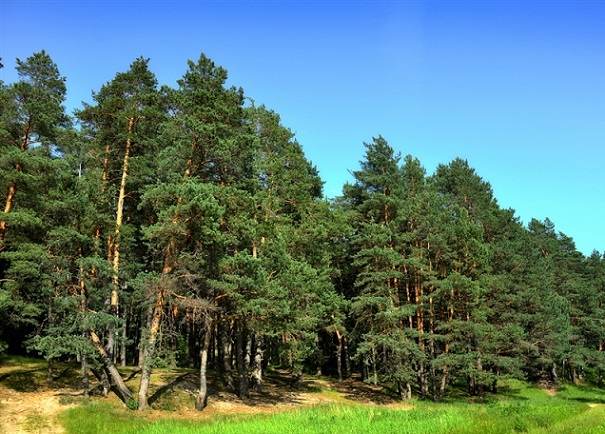 широколиственные леса, состоящие из листопадных деревьев







тропические леса
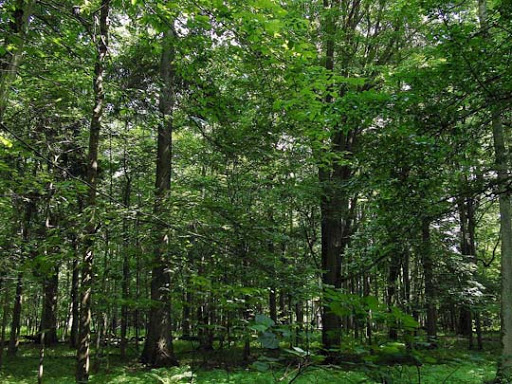 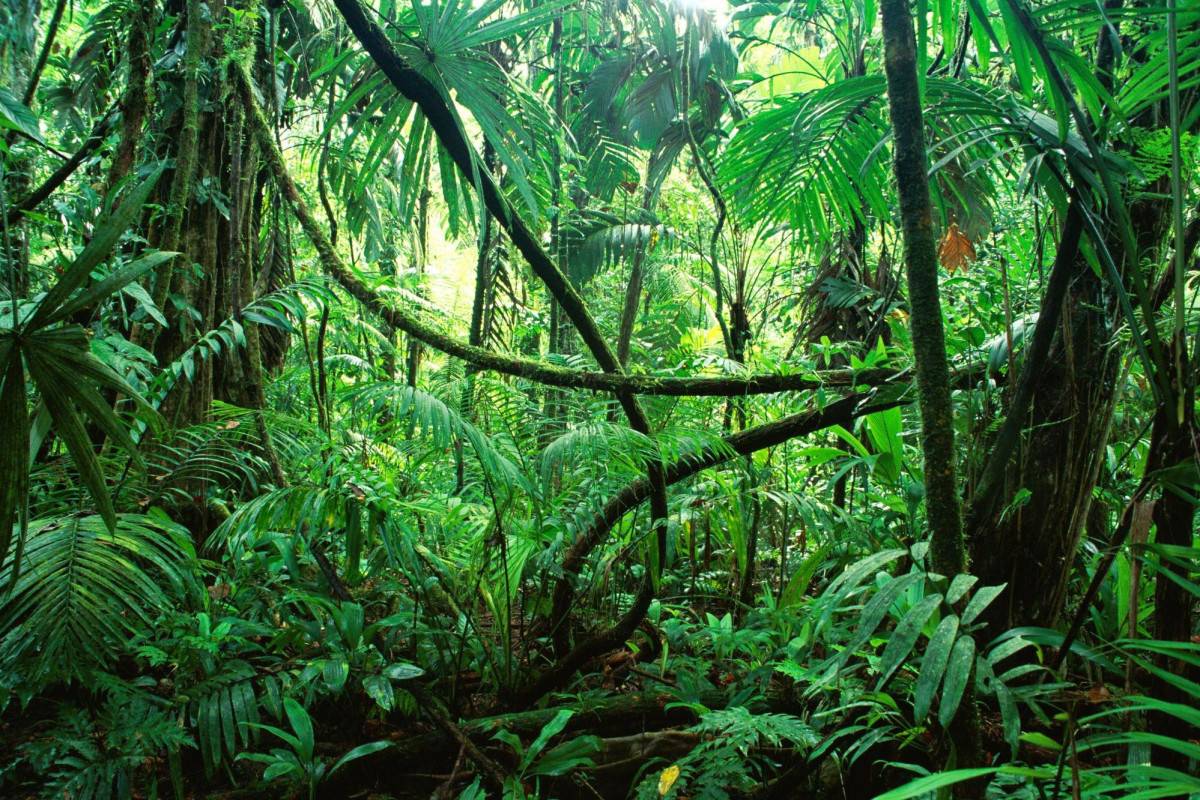 Лесные «этажи» - ярусы
Деревья




Кустарники




Травы
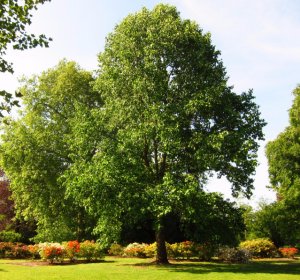 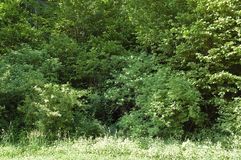 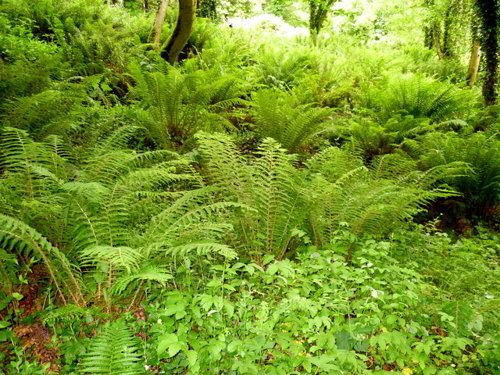 Верхний ярус леса
Деревья
Хвойные                                       Лиственные
Сосна                                            Дуб                                          Береза                                            






Ель                                                Липа                                       Осина
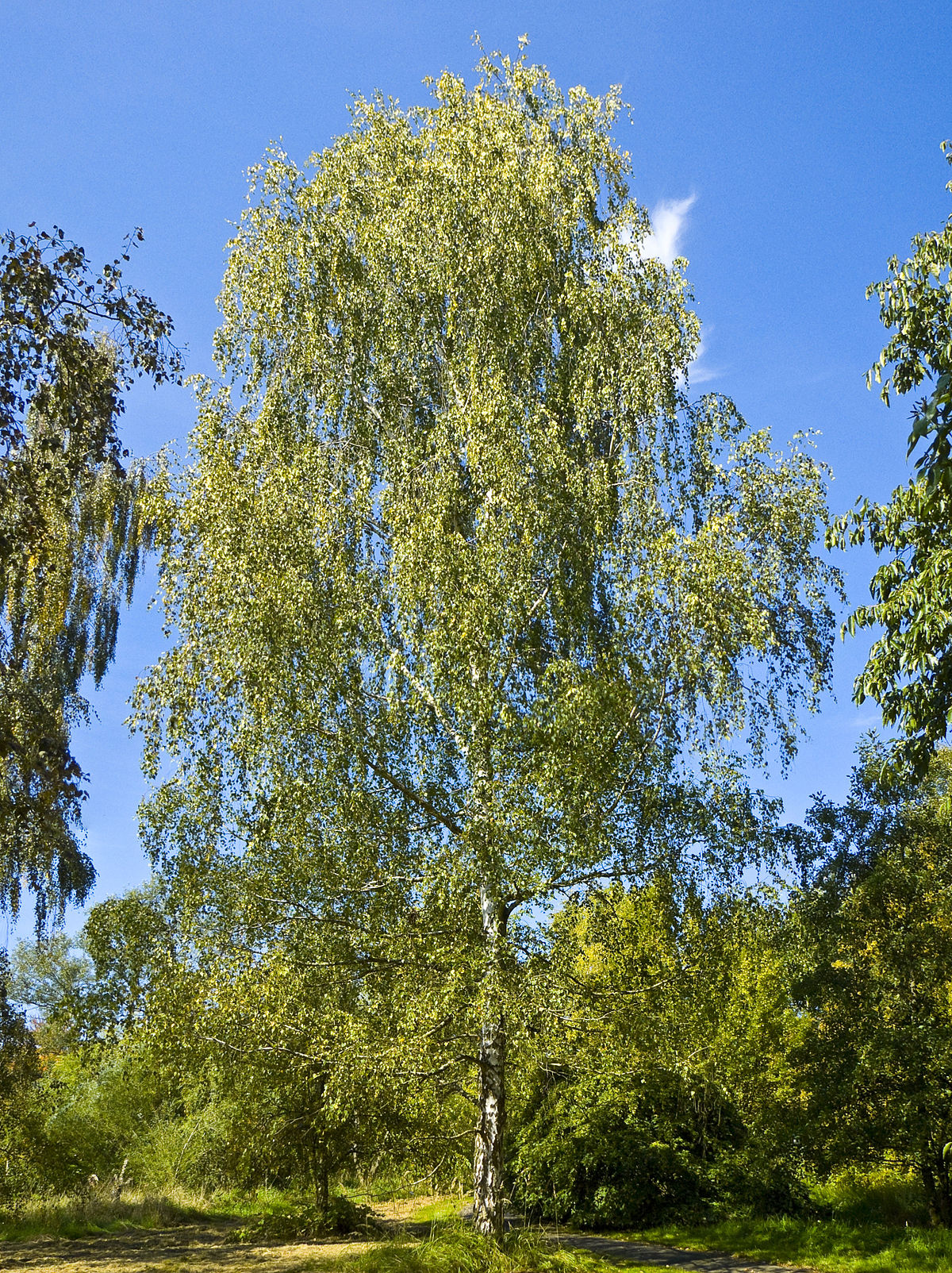 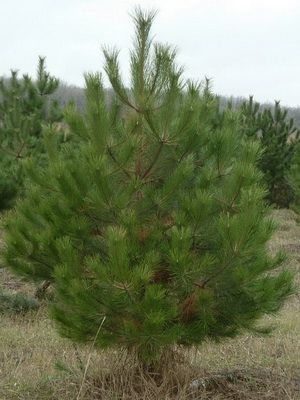 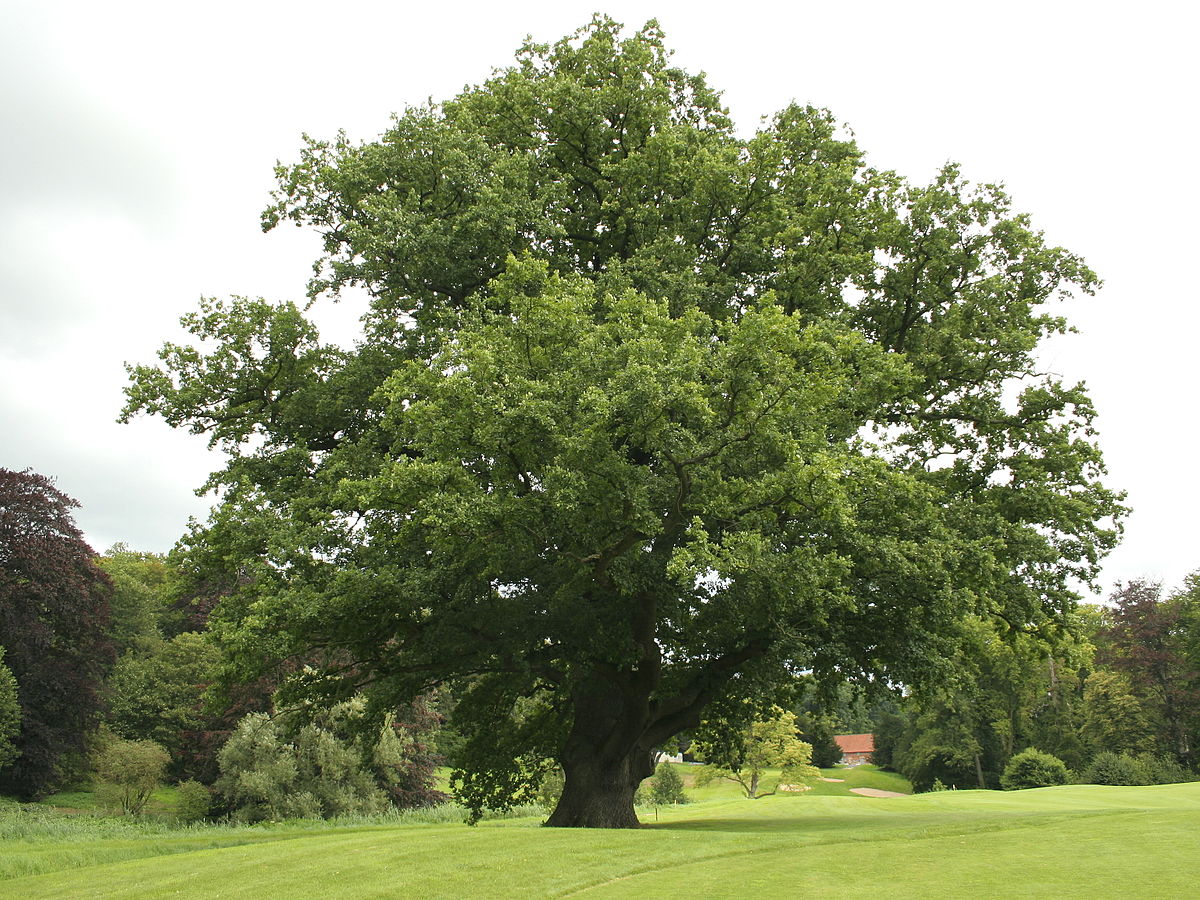 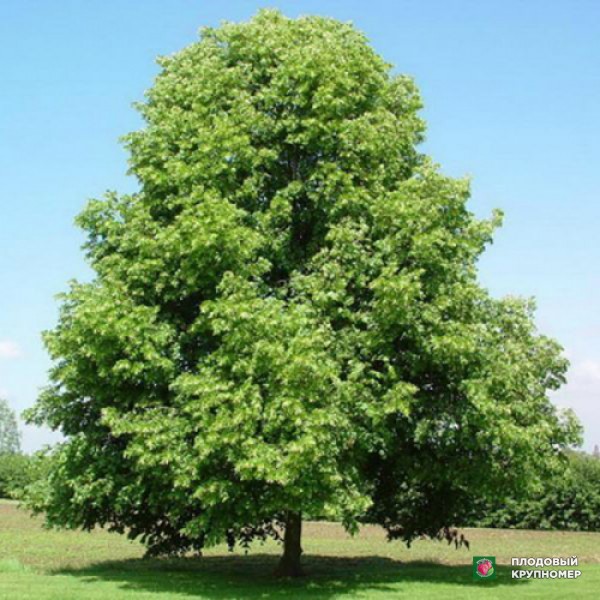 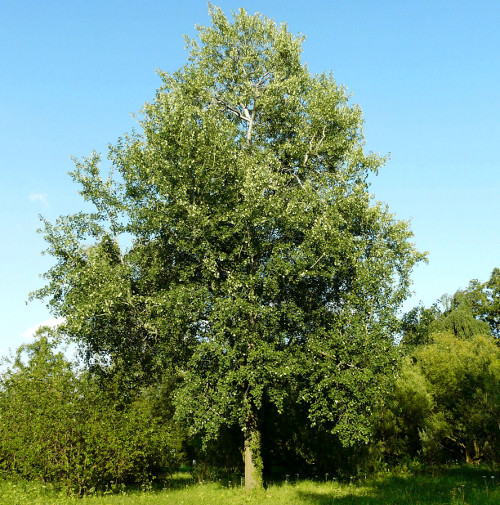 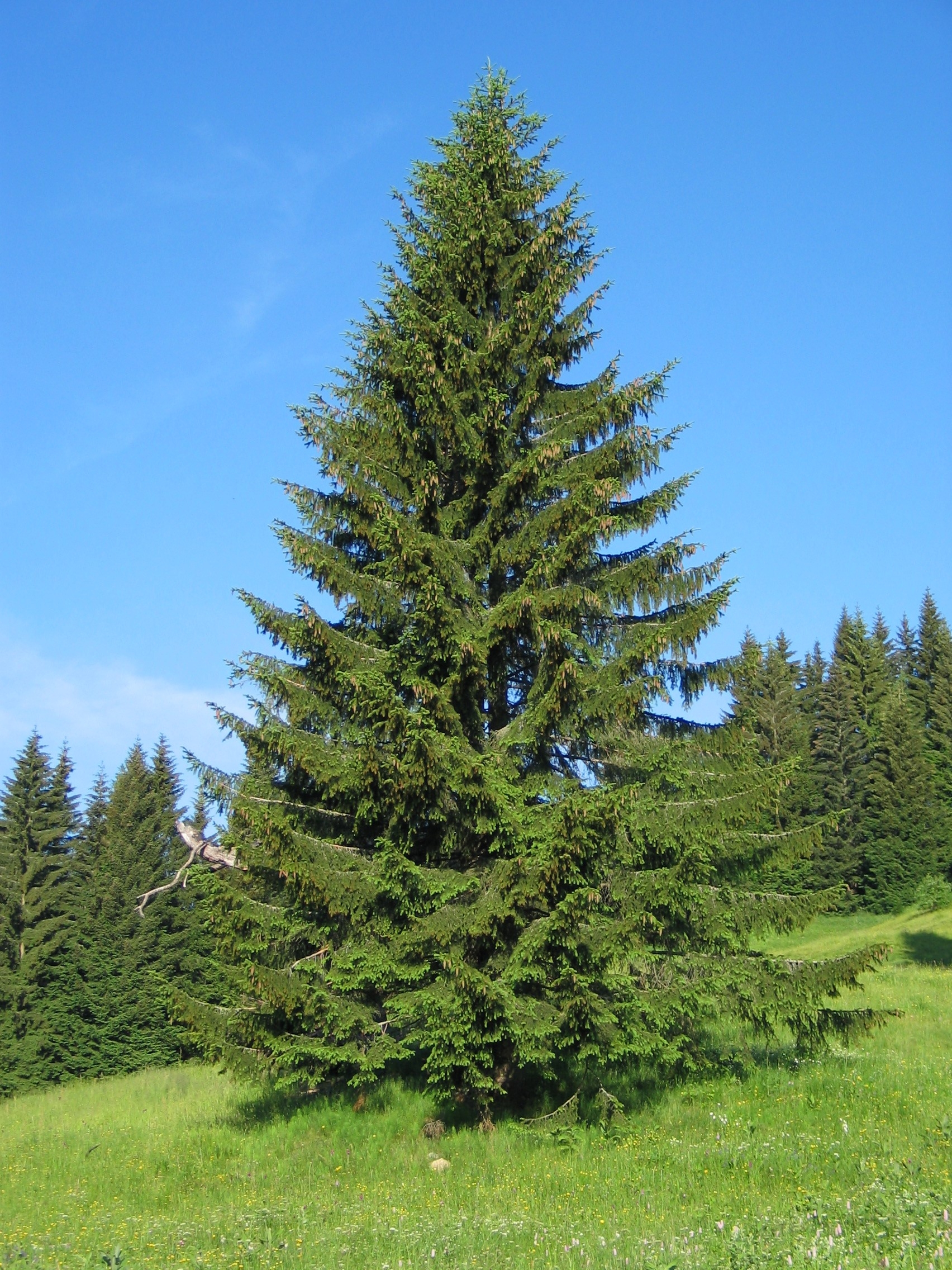 Средний ярус леса
Кустарники

  Калина                                 Малина                               Лещина







   Крушина                             Баярышник                         Бузина
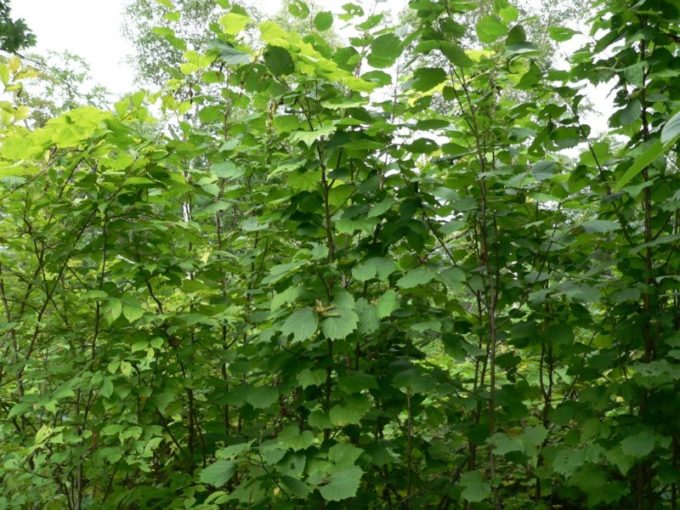 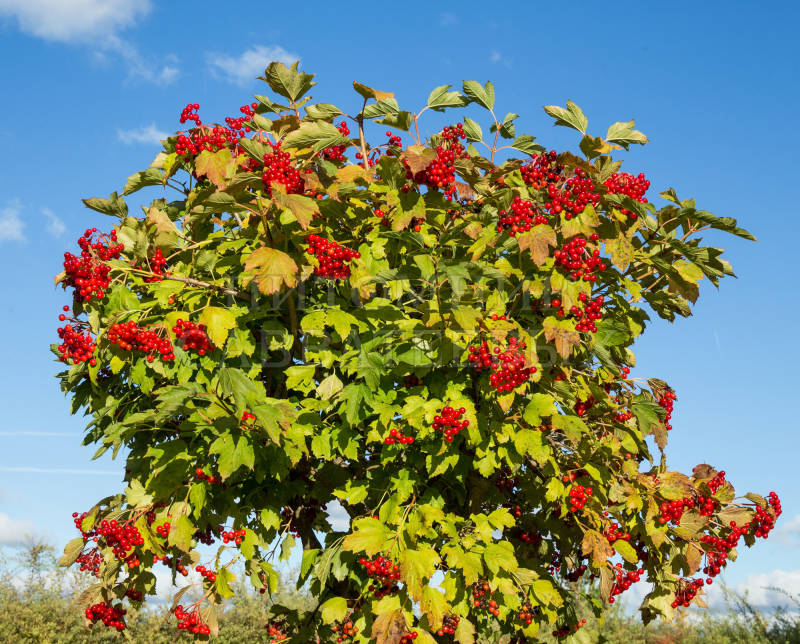 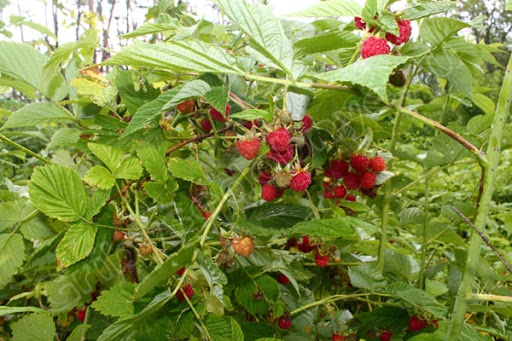 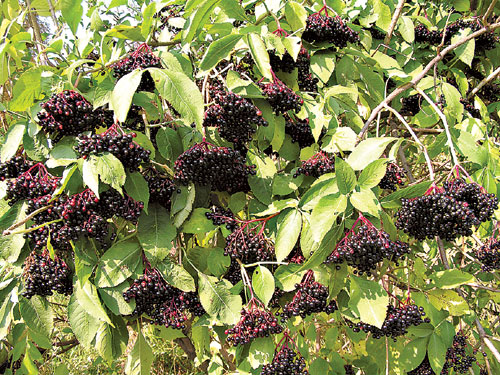 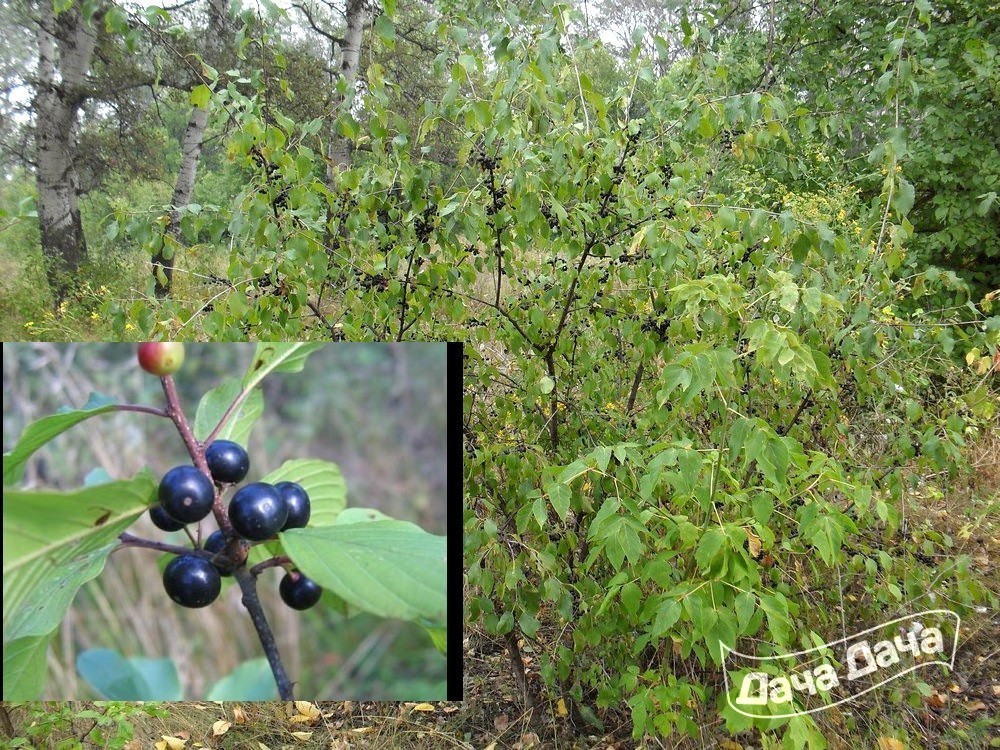 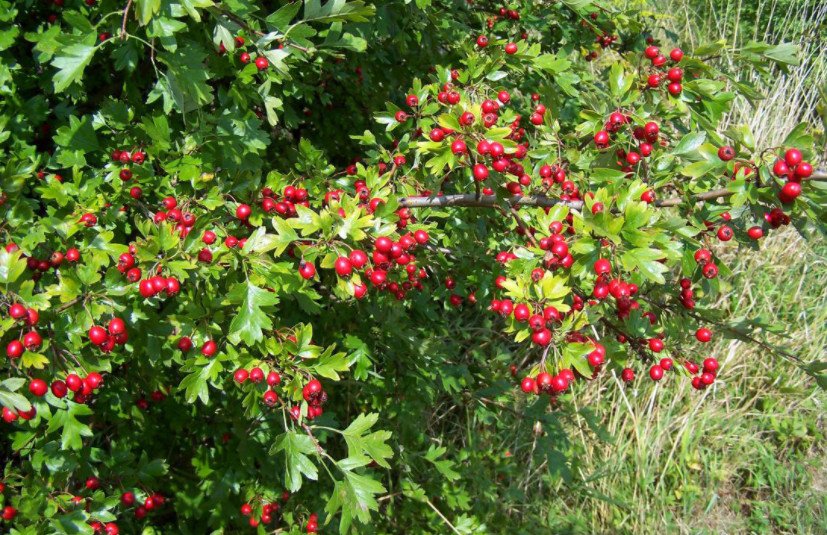 Нижний ярус леса
Травянистые растения

Земляника                         Вороний глаз                       Ветреница







Черника                             Кислица                                Ландыш
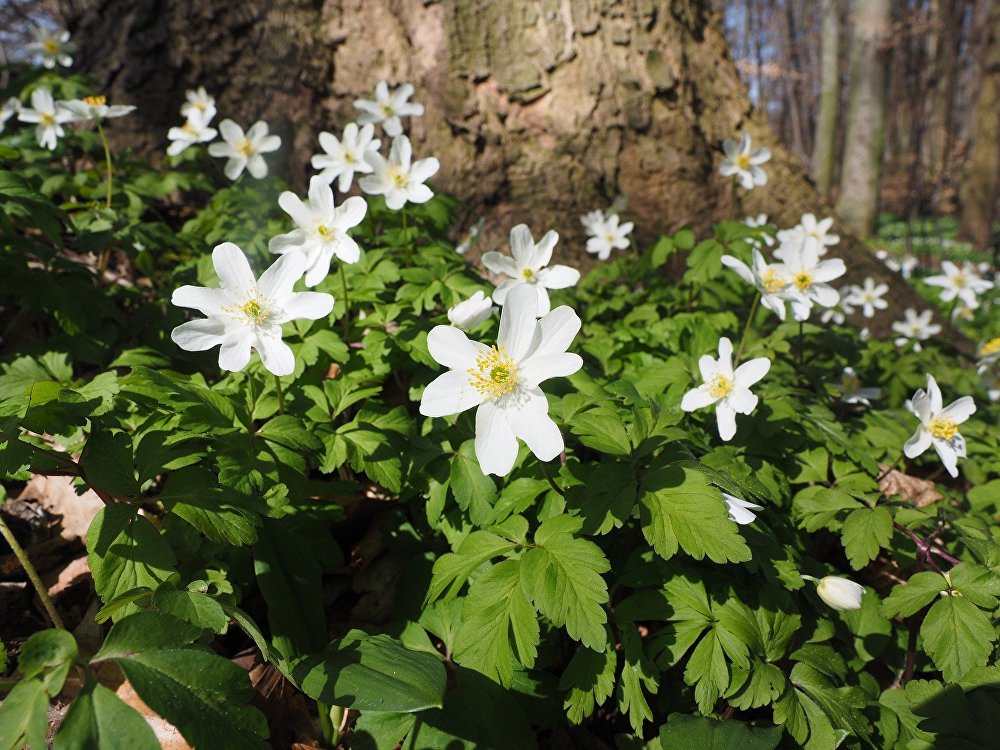 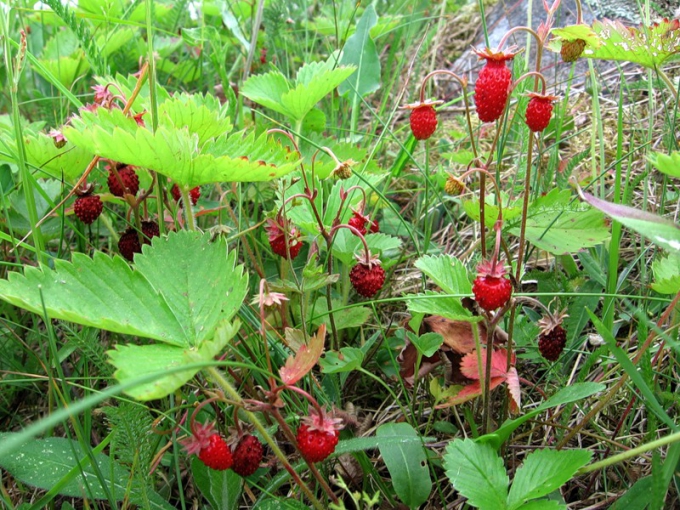 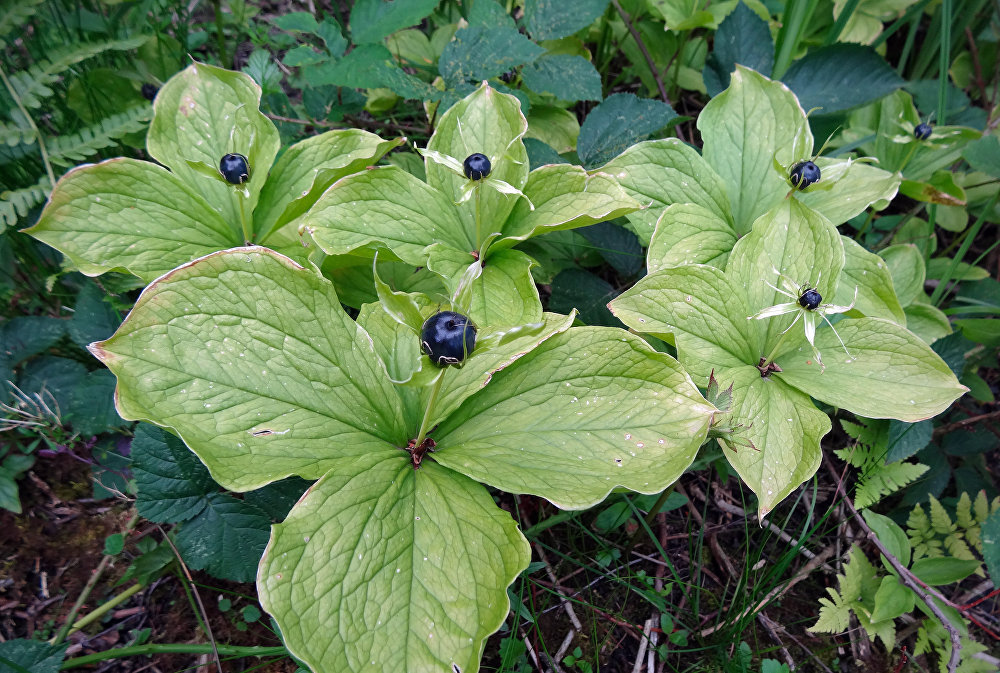 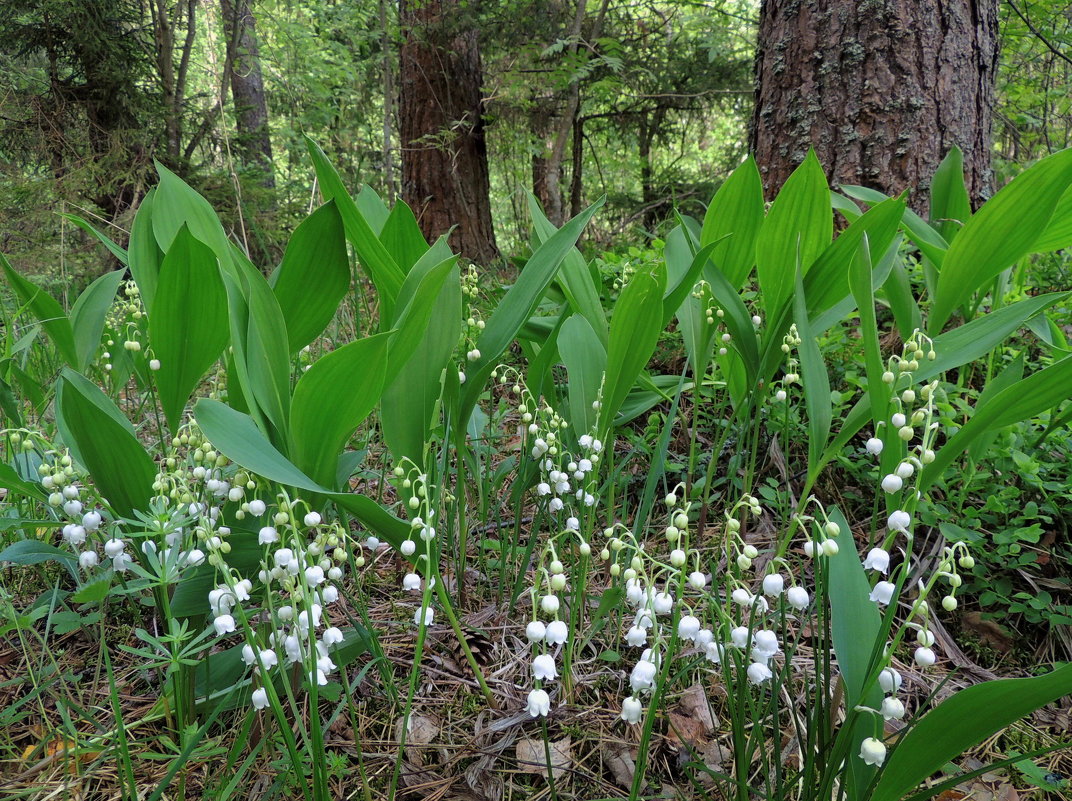 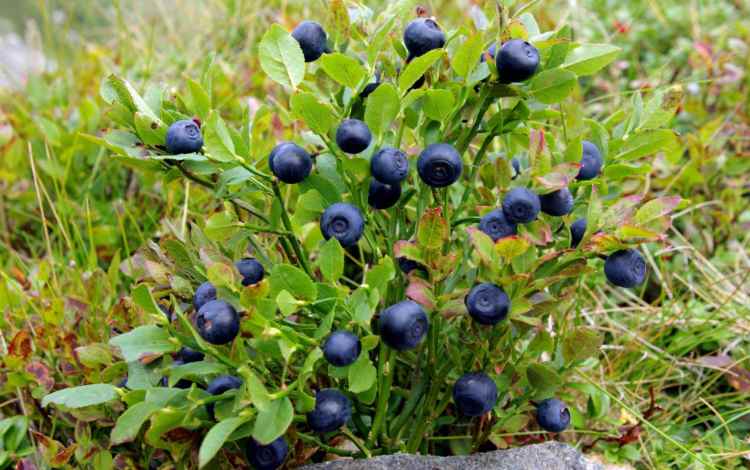 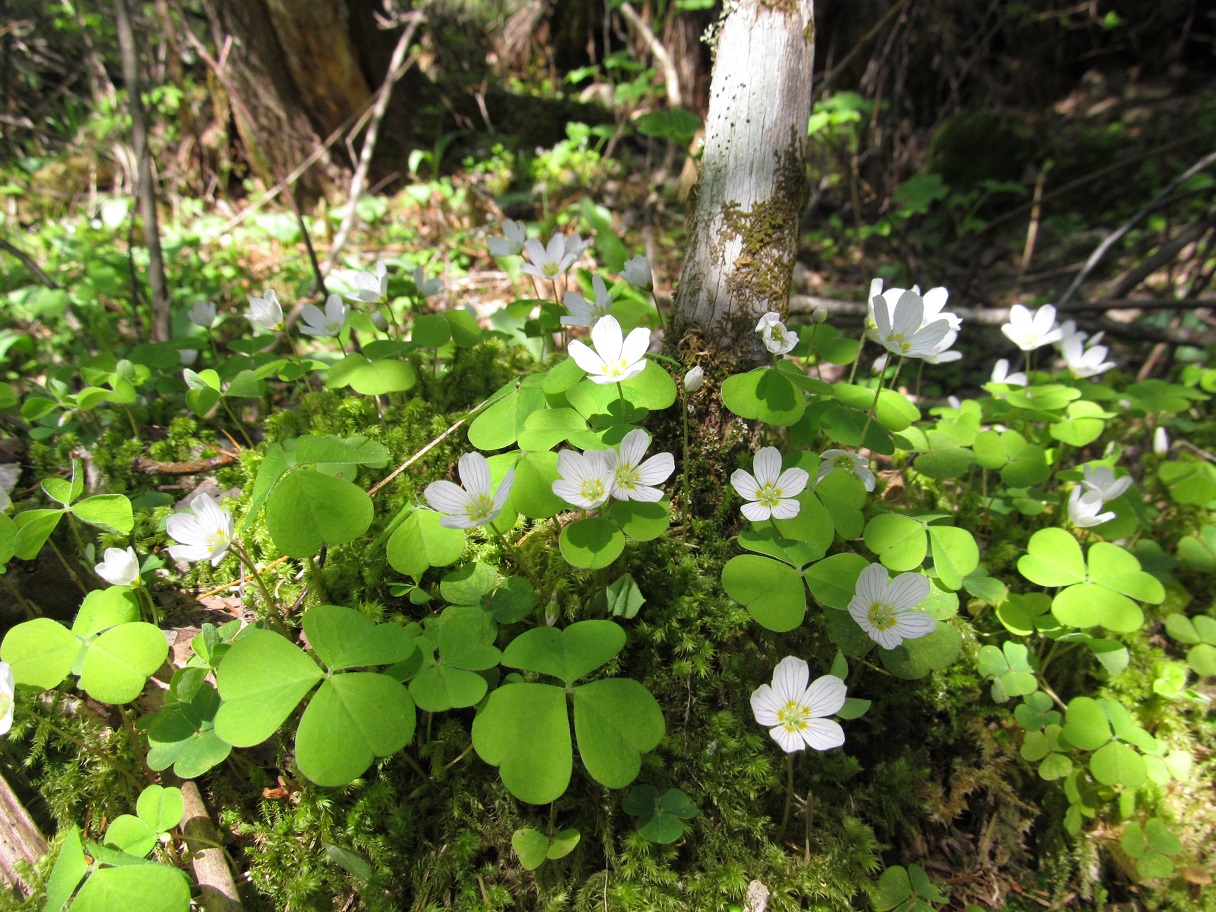 Животные леса
Обитатели верхнего яруса
Хищные птицы
Сойка                                                                Ястреб







Коршун                                                              Ворон
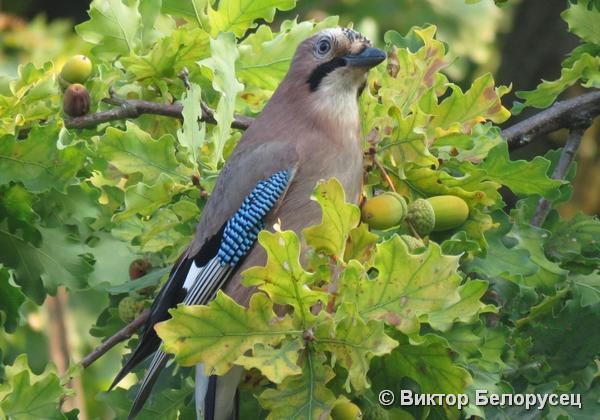 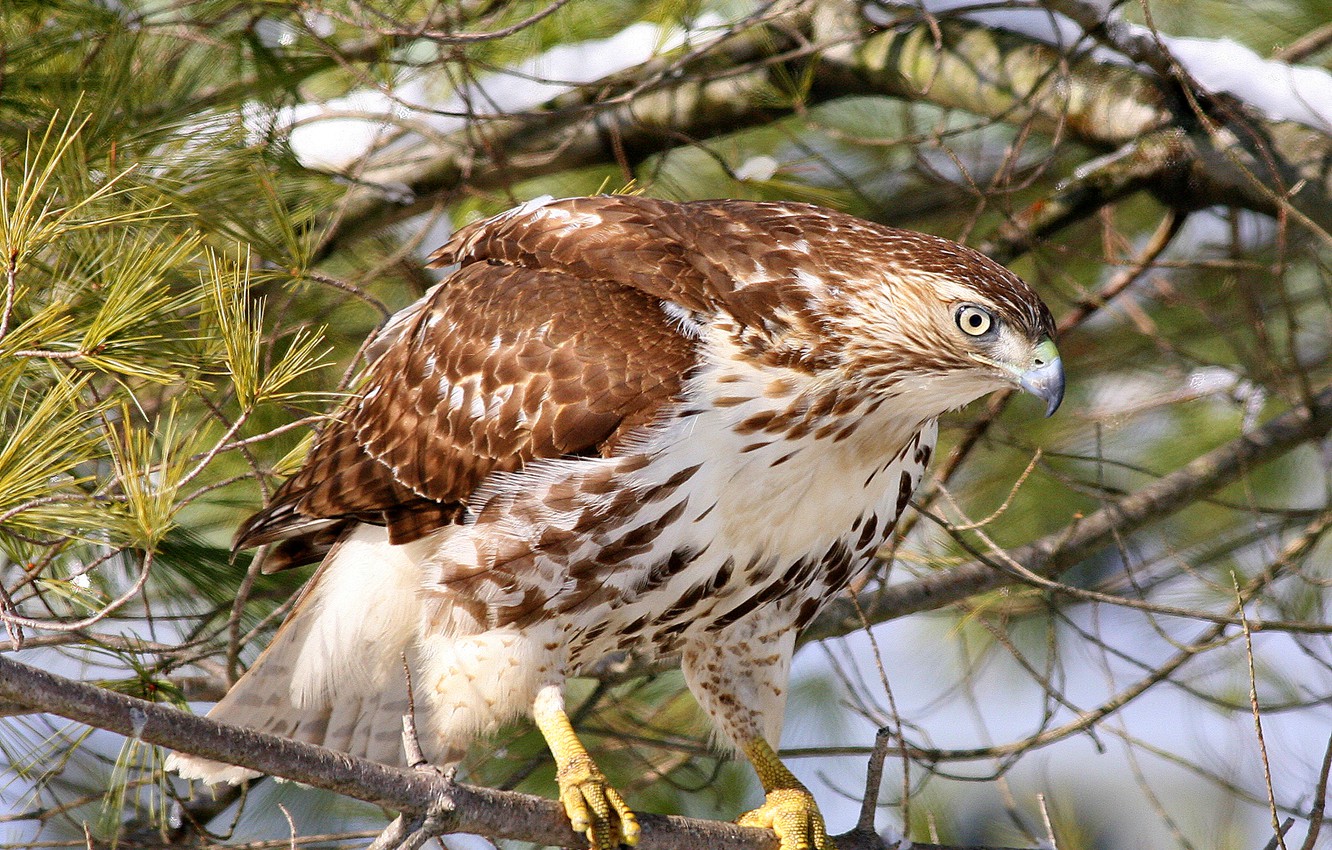 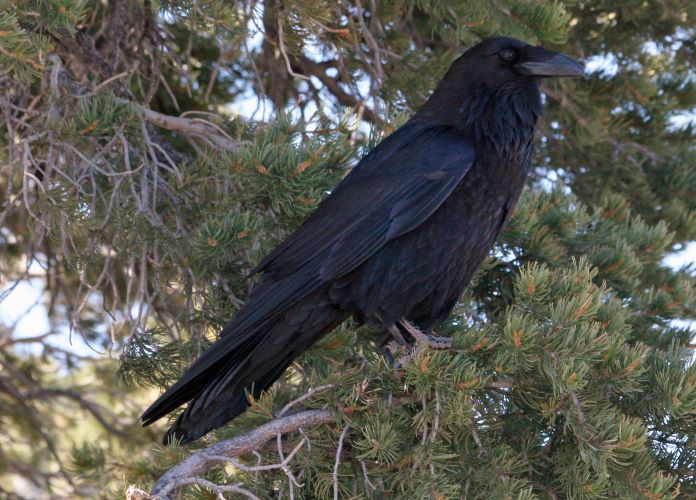 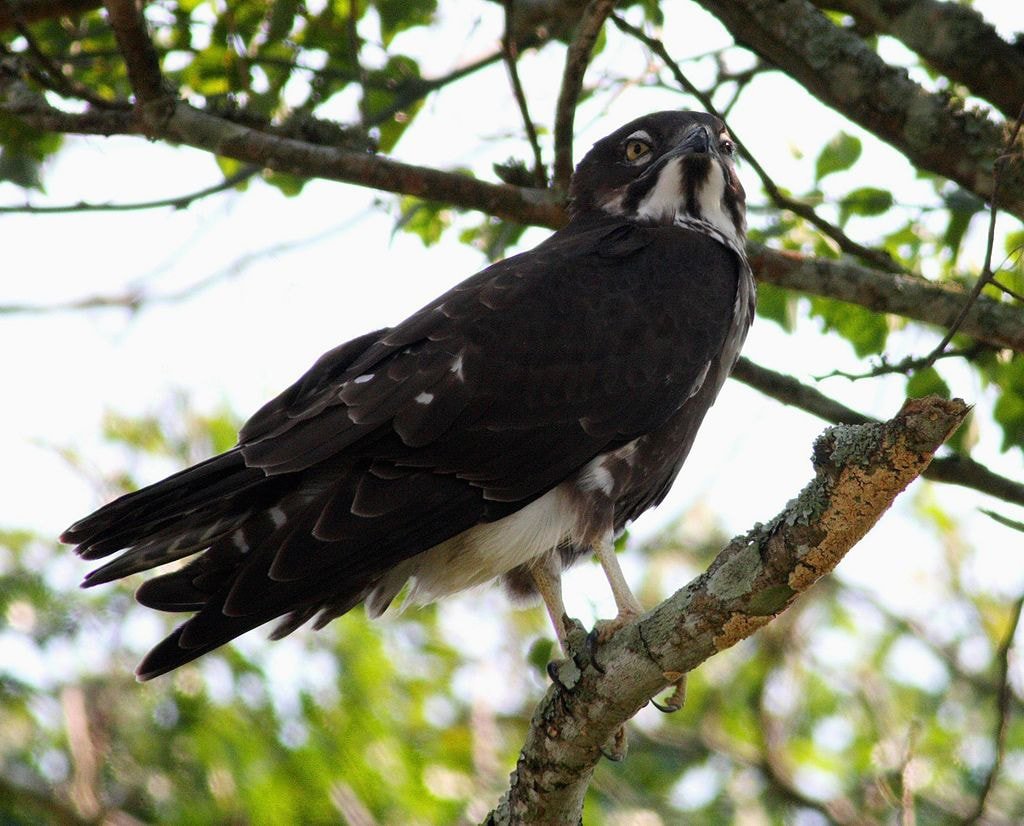 Животные леса
Обитатели верхнего яруса
Звери
Куница




          
                                                                  Рысь
                                               
                                             
Белка
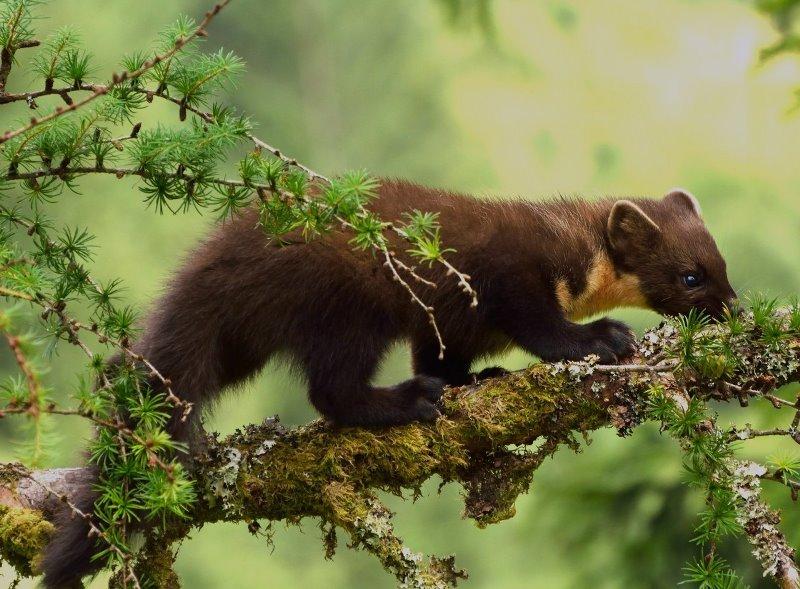 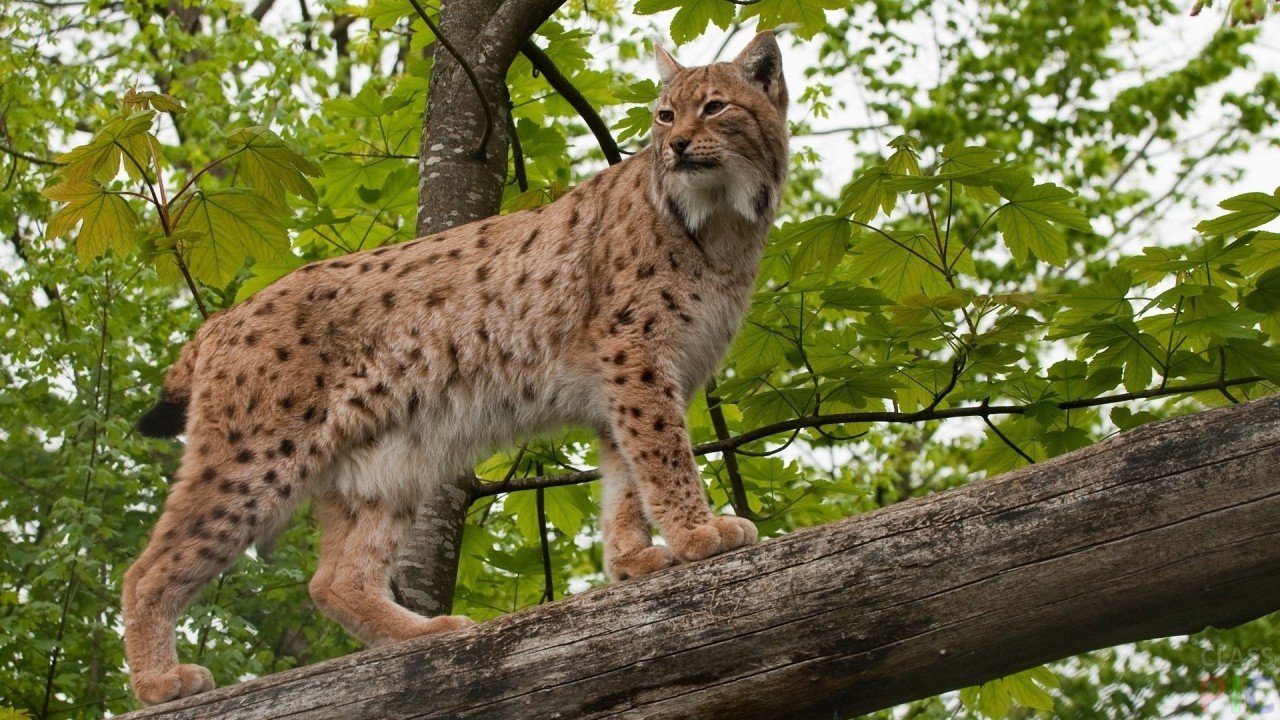 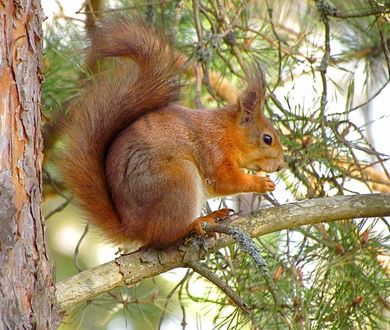 Животные леса
Обитатели верхнего яруса
Насекомые
Златогузка 



                                                                    Жук-кароед 
                                           


Зеленая дубовая листовертка
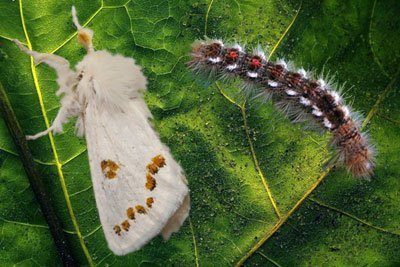 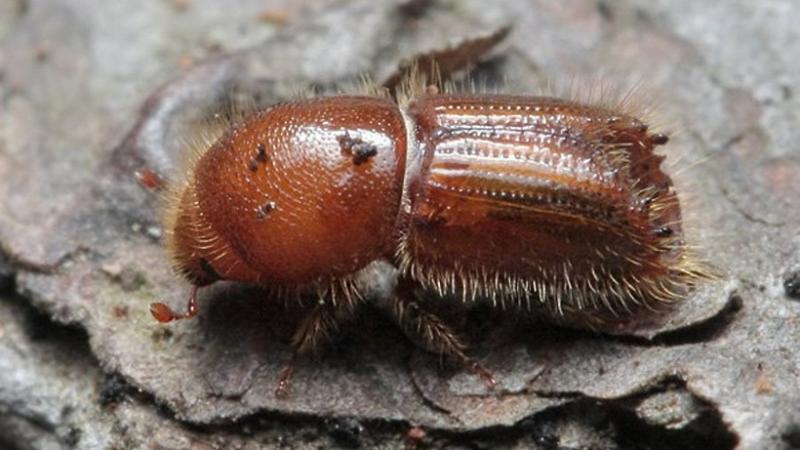 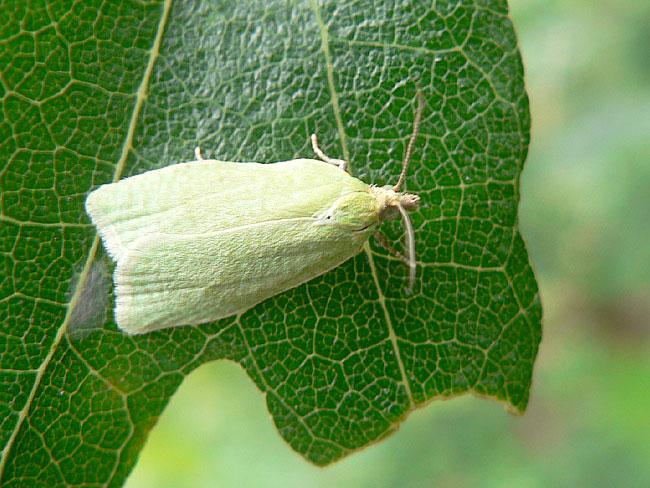 Животные леса
Обитатели среднего яруса
Птицы
Дрозд                                                               Снегирь








Синица                                                            Дятел
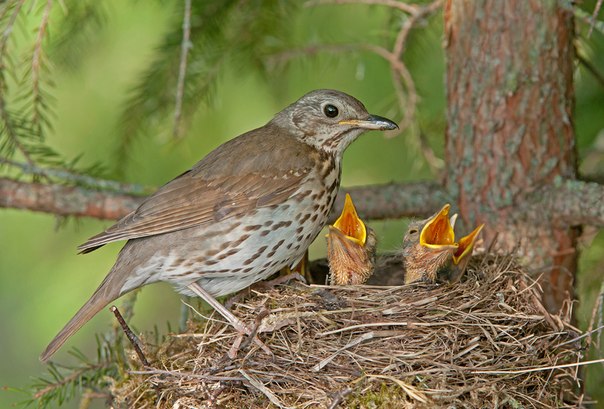 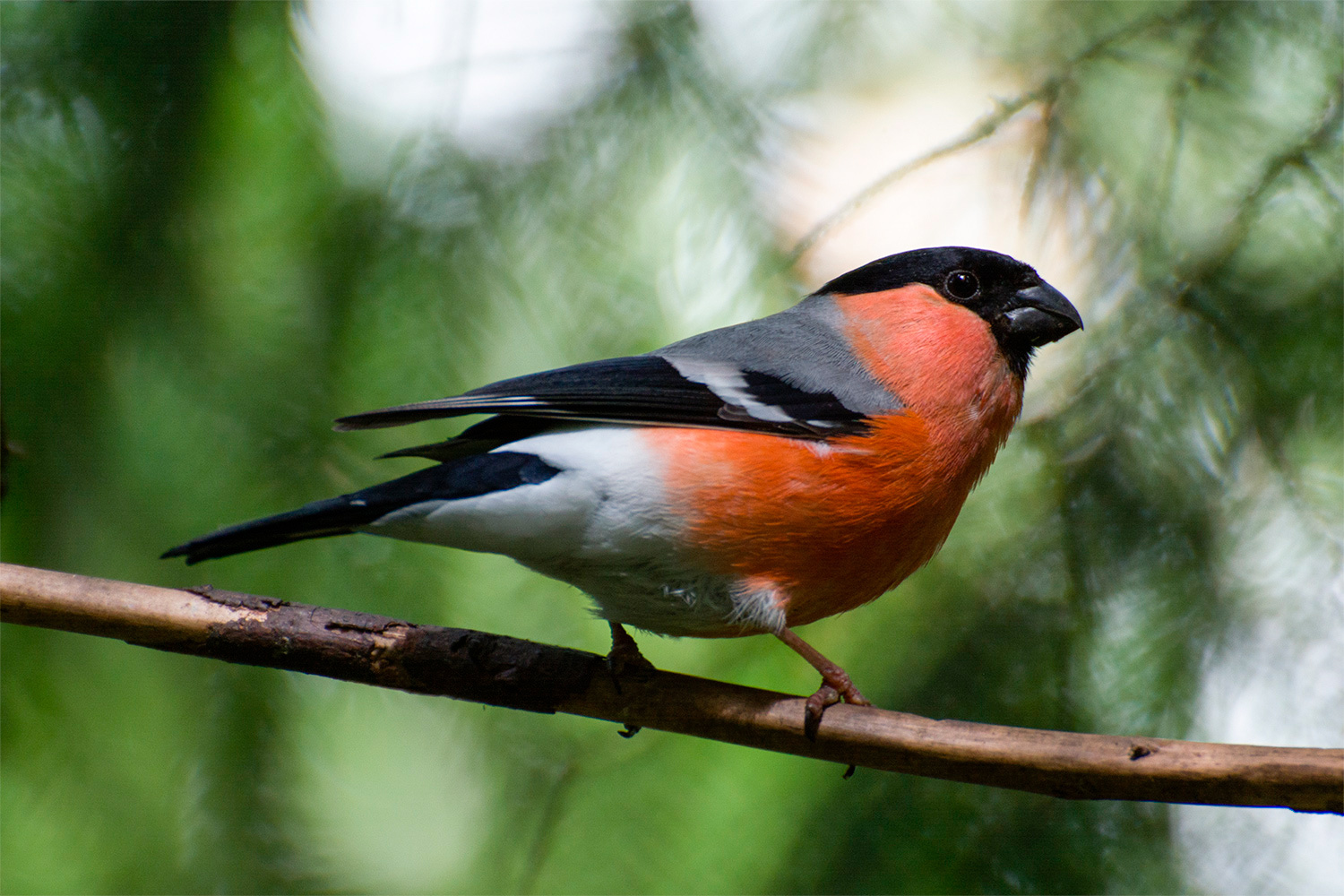 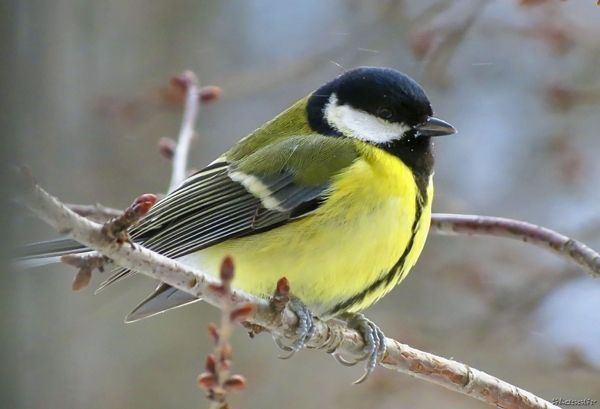 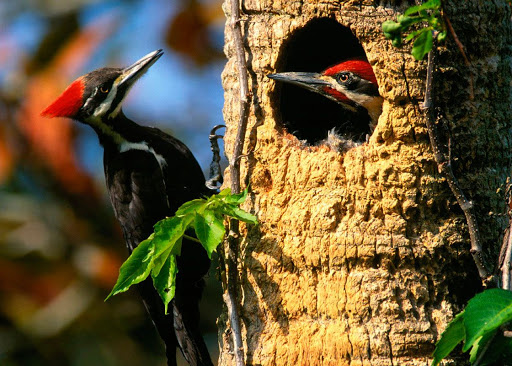 Животные леса
Обитатели среднего яруса
Насекомые
Жук усач                                                   Берёзовый рогохвост







Златка блестящая хвойная                    Заболонник
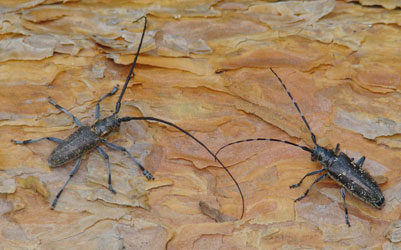 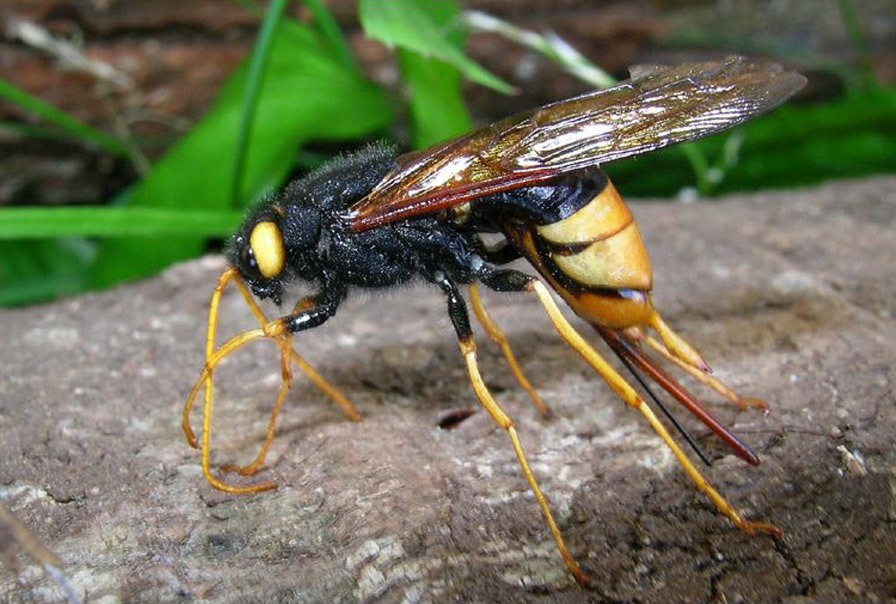 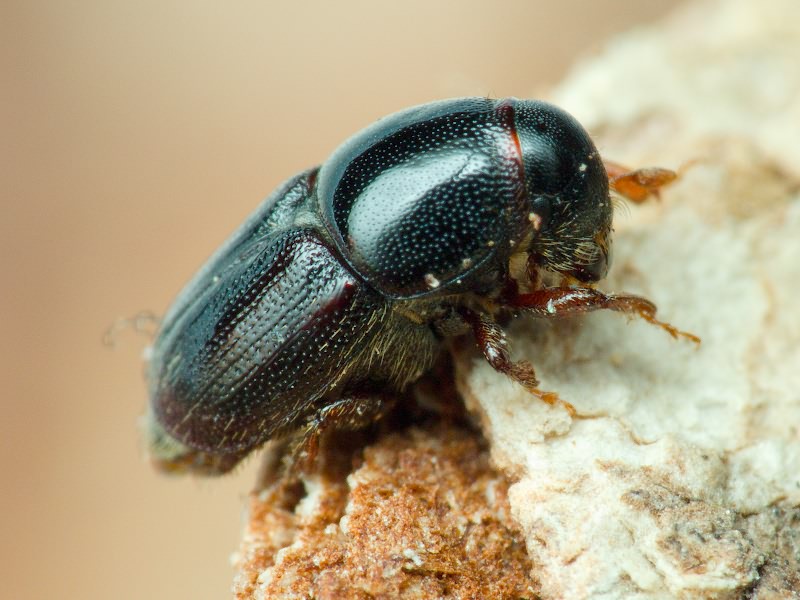 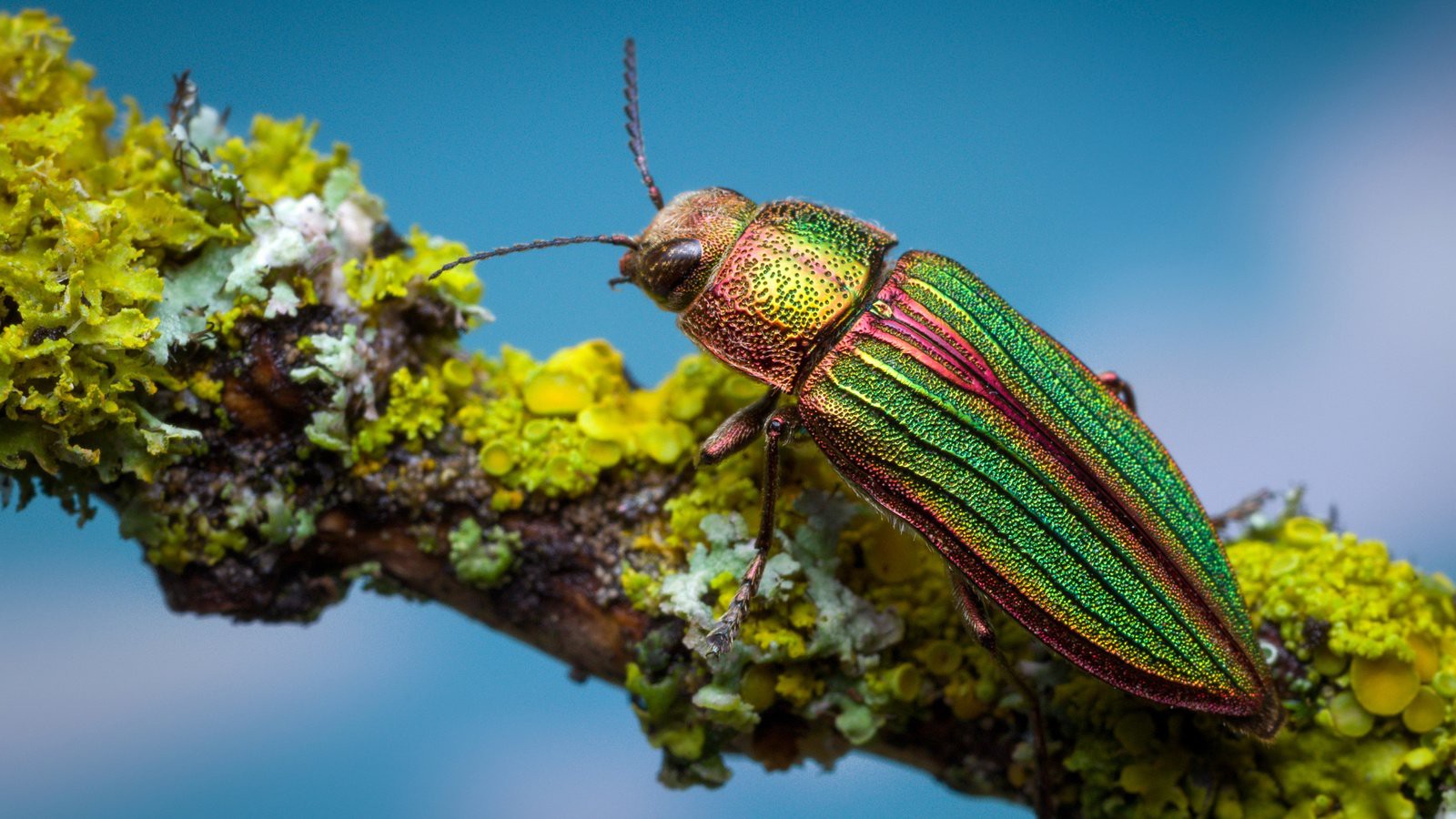 Животные леса
Обитатели нижнего яруса
Птицы
Соловей



                                                                   Рябчик



Тетерев                                                                                                  

Тетерев
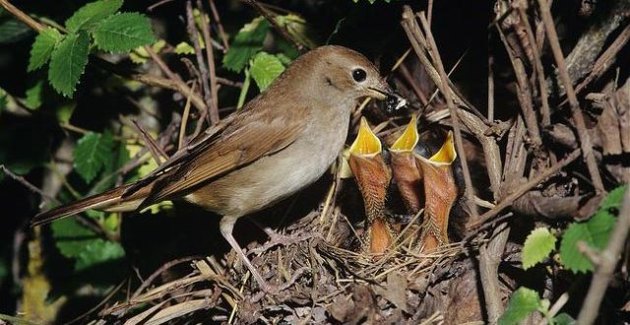 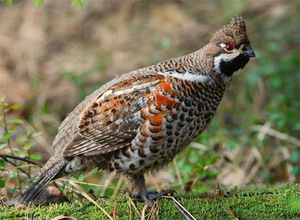 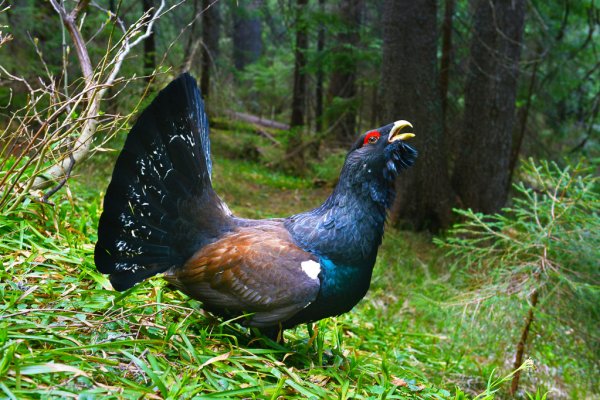 Животные леса
Обитатели нижнего яруса
Животные

Лисица                                                  Лось







Кабан                                                    Косуля
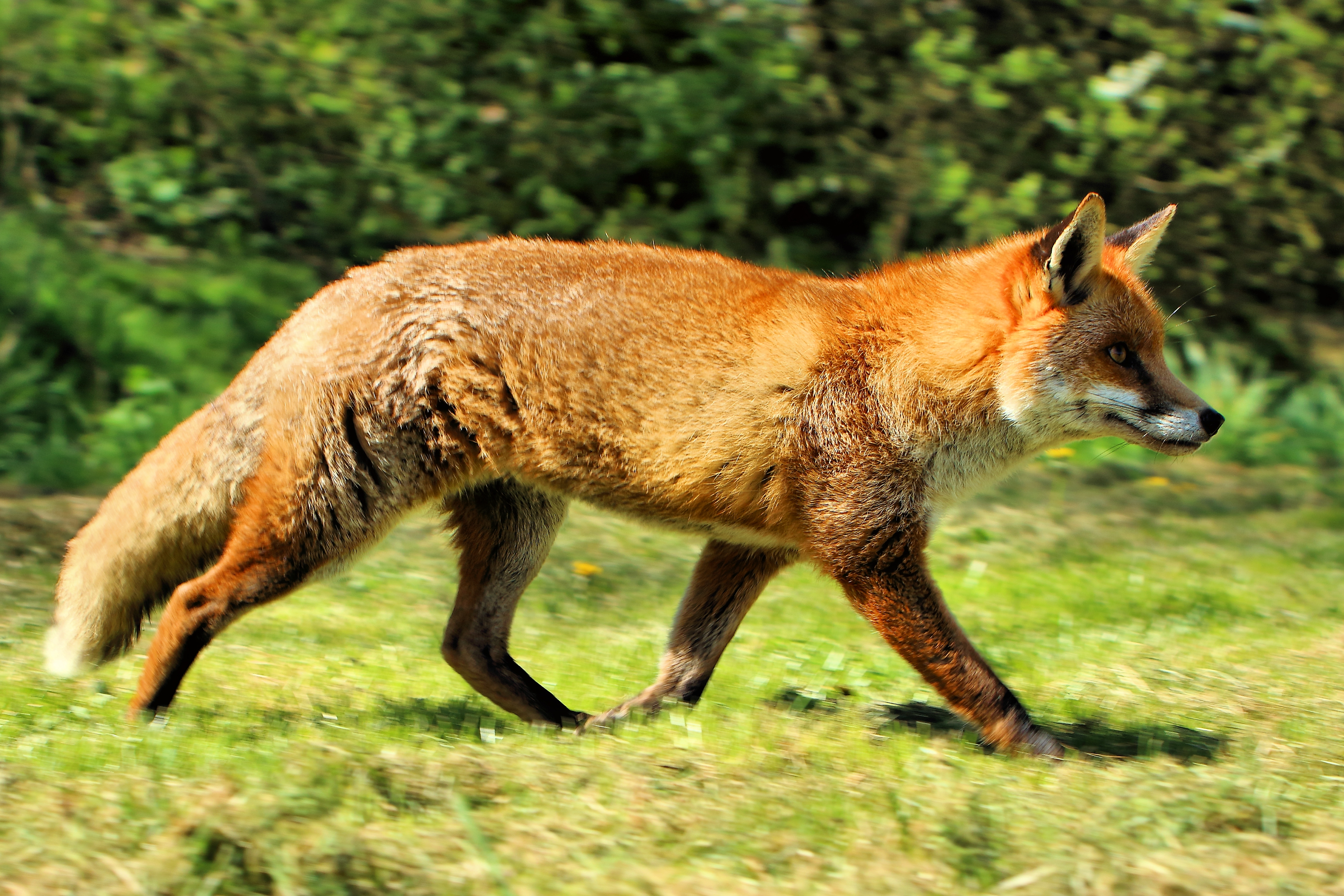 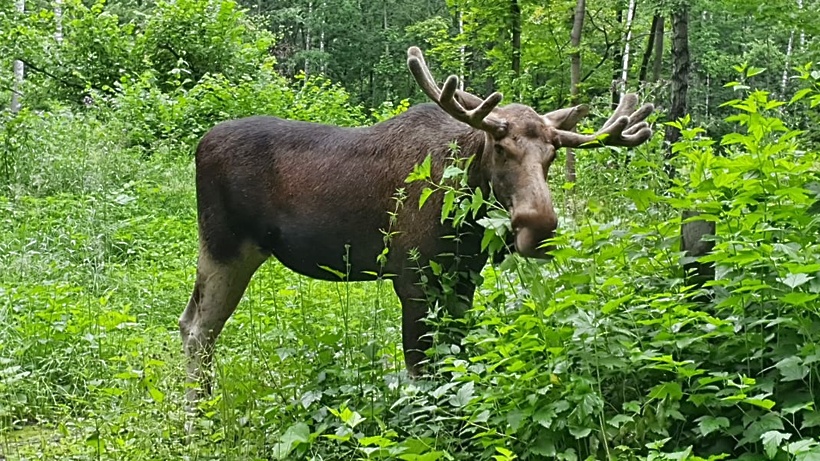 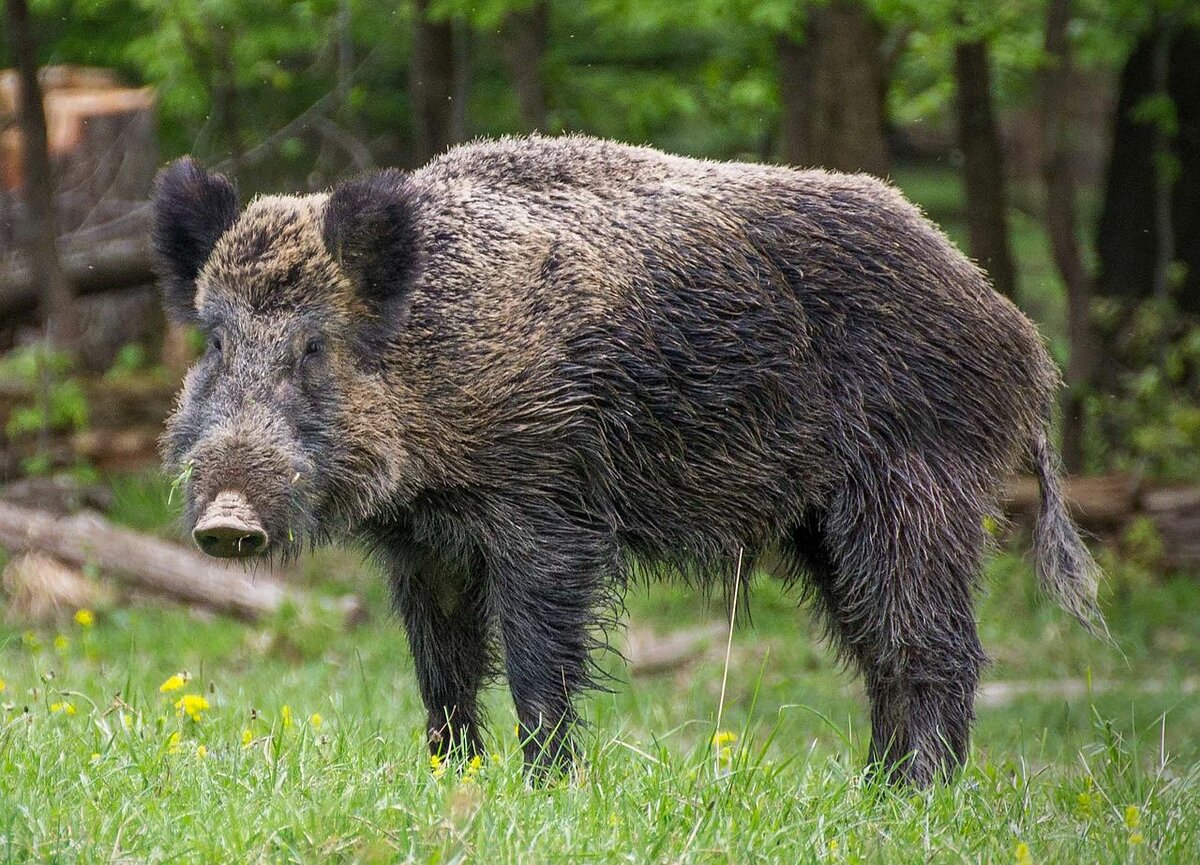 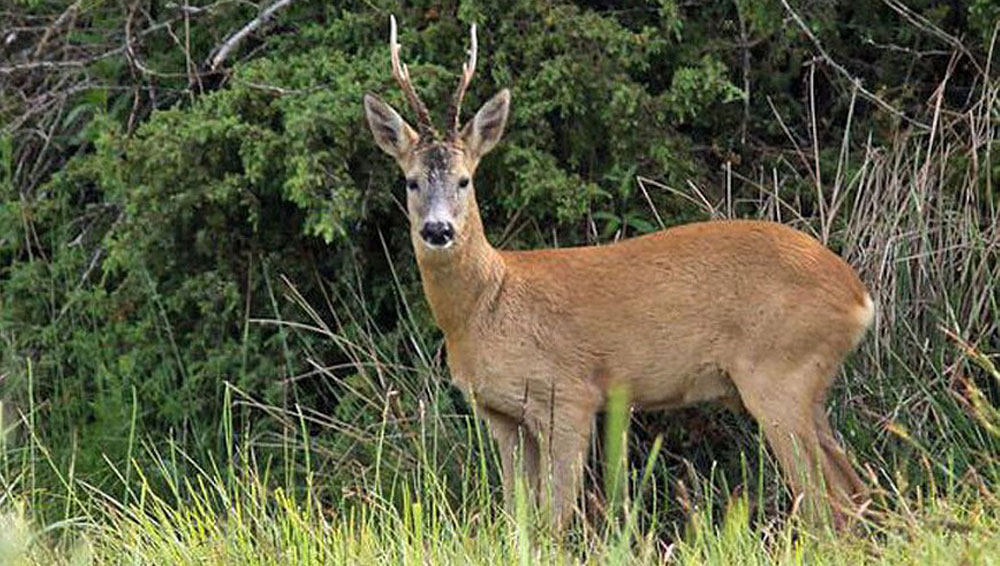 Животные леса
Обитатели нижнего яруса
Животные
Еж                                                       Крот







Мышь полевка                                 Медведка
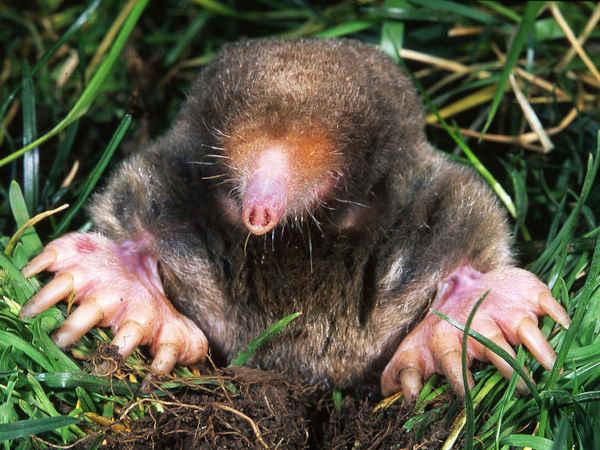 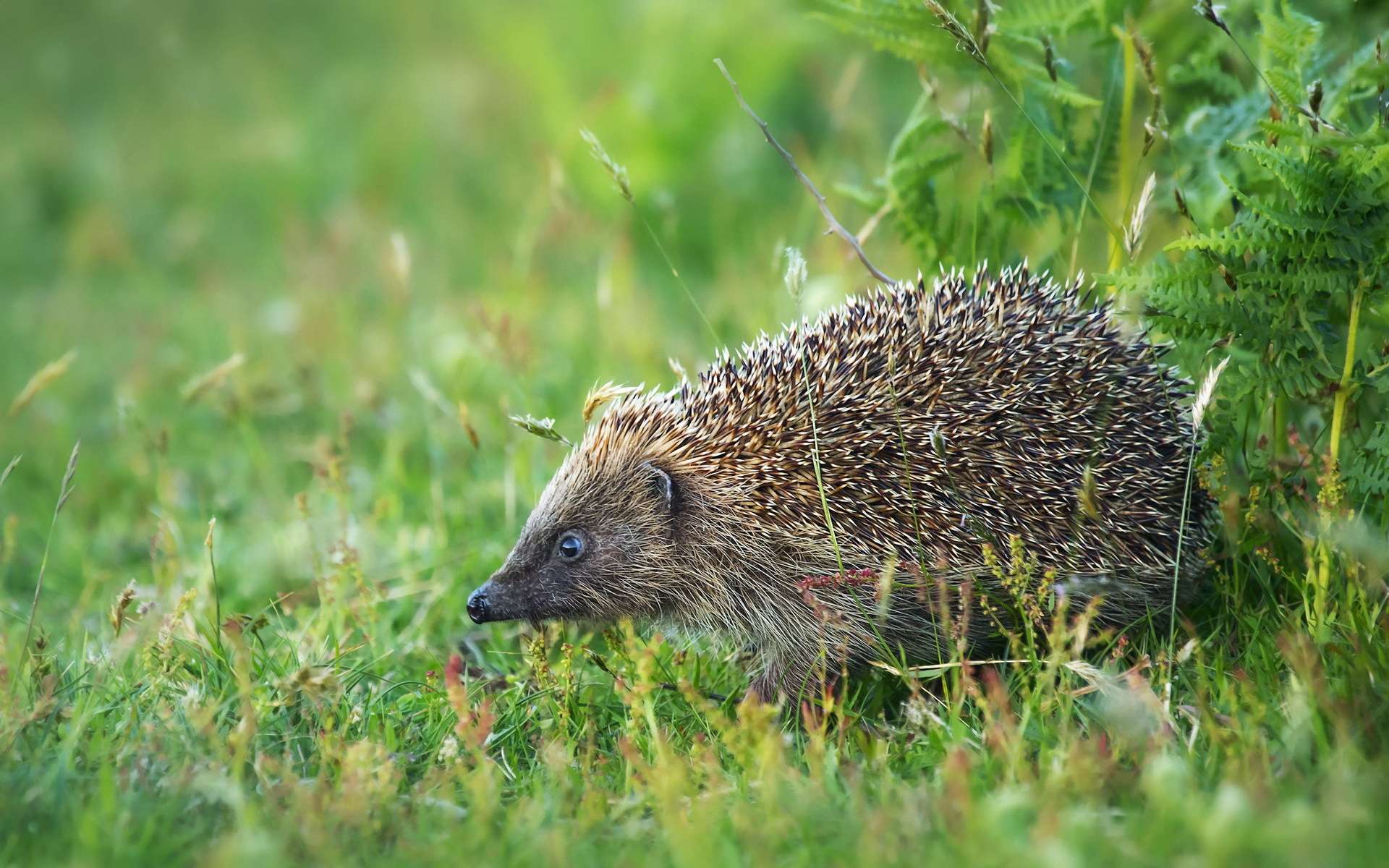 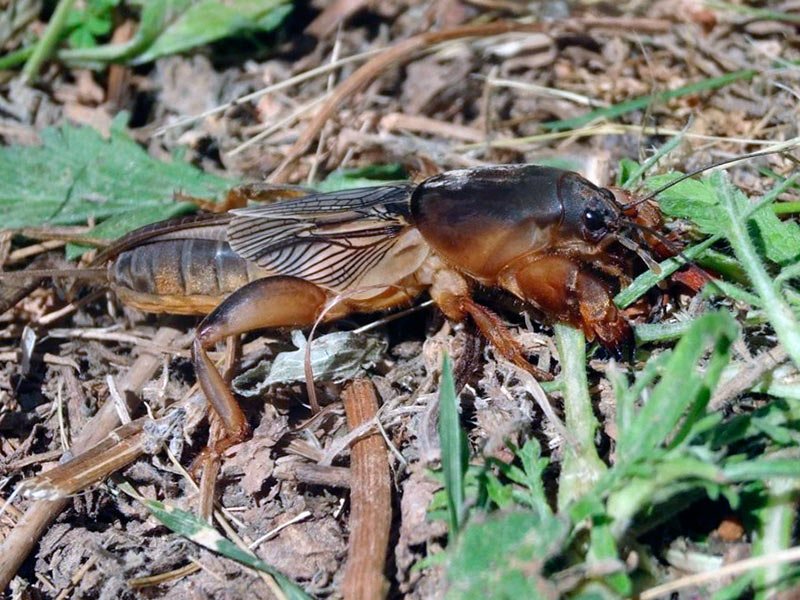 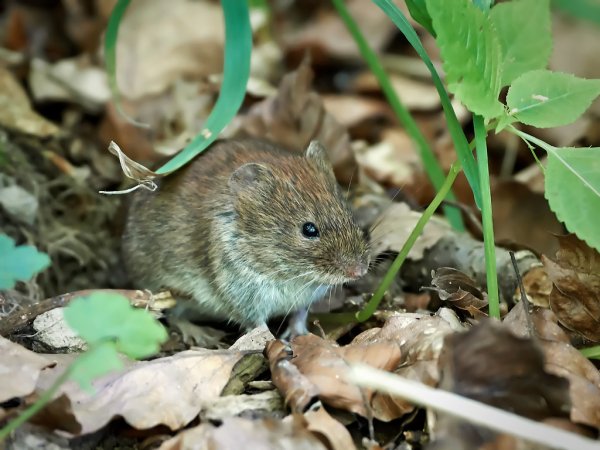 Животные леса
Обитатели нижнего яруса
Животные
Уж                                                       Ящерица







Гадюка                                                 Лягушка
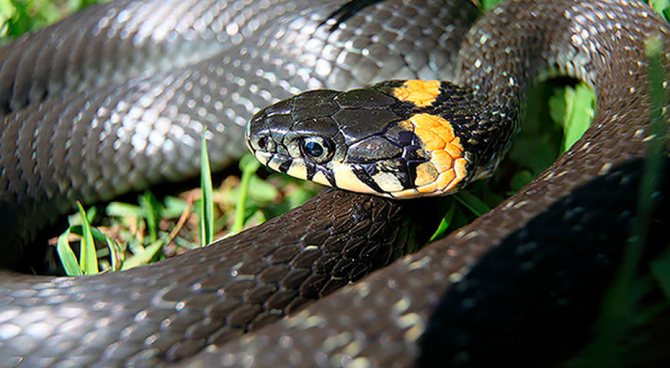 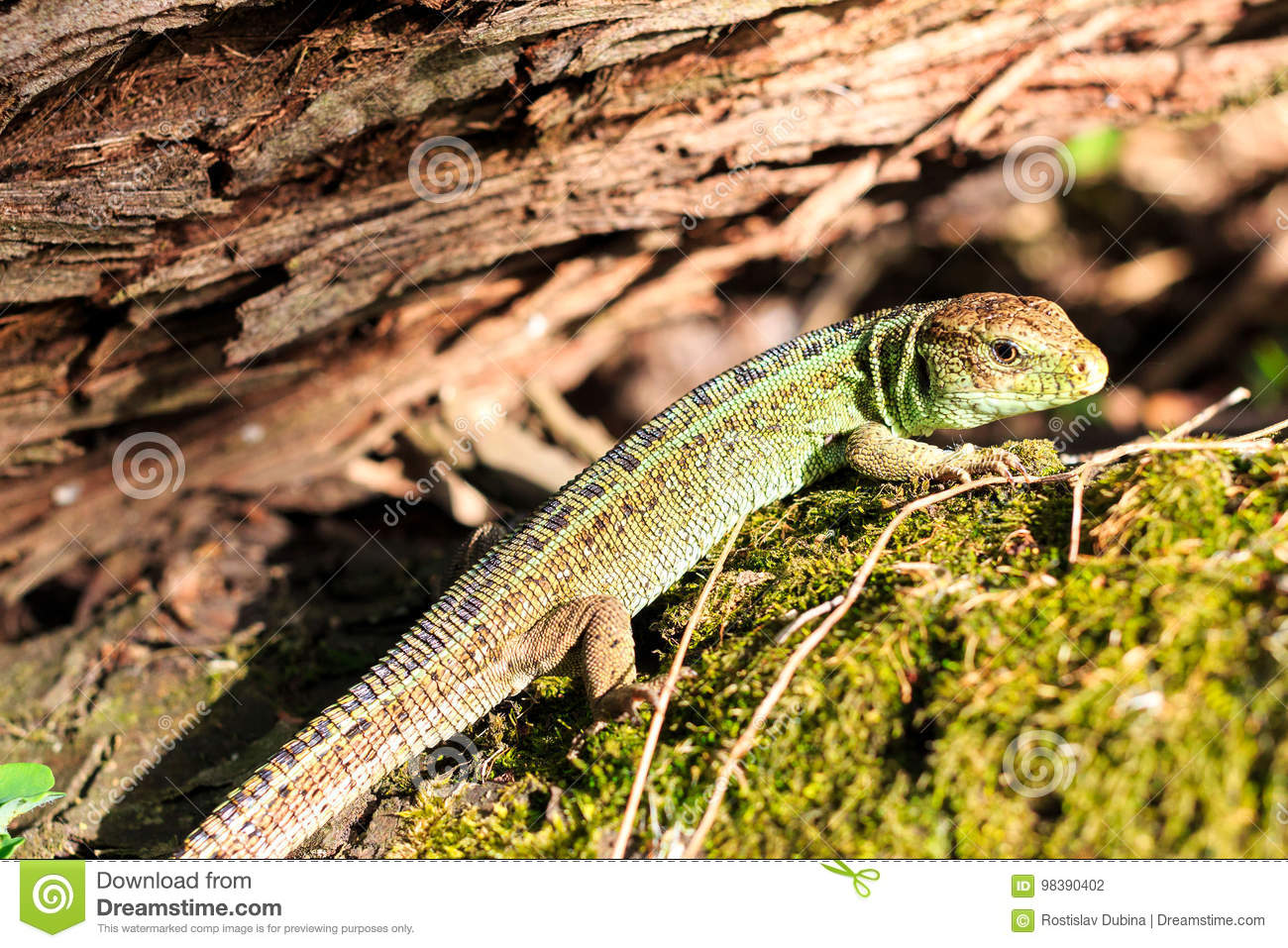 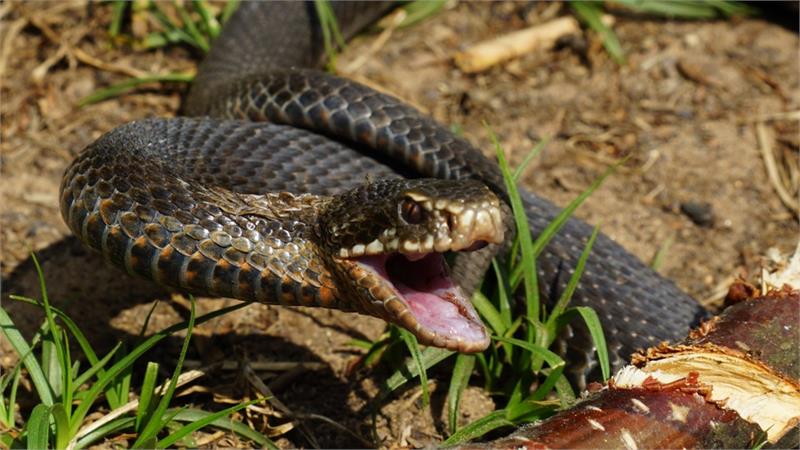 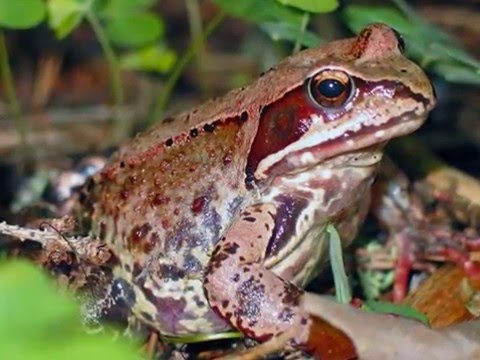 Животные леса
Обитатели нижнего яруса
Насекомые
Муравей                                                 Комар        








Божья коровка                                      Жук олень
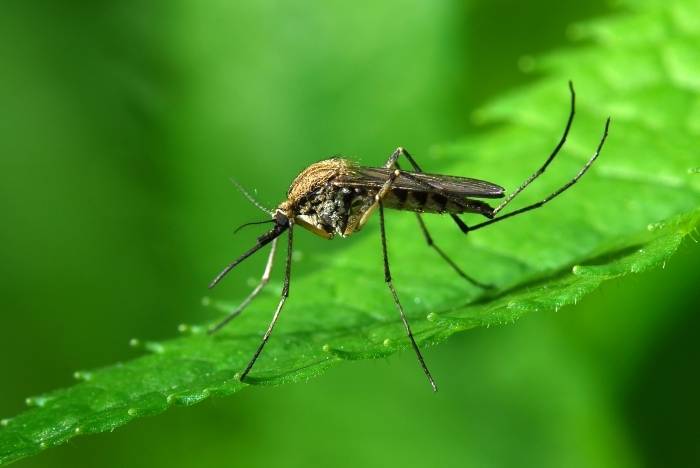 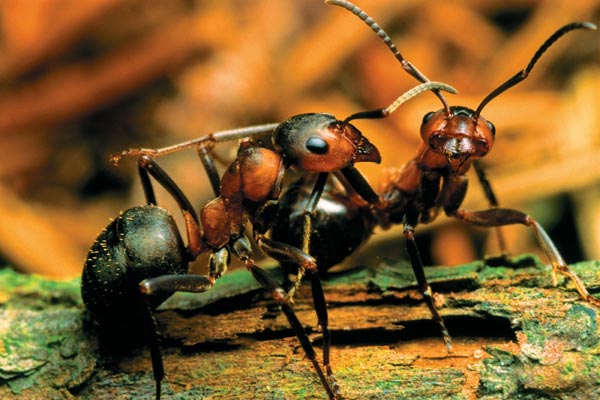 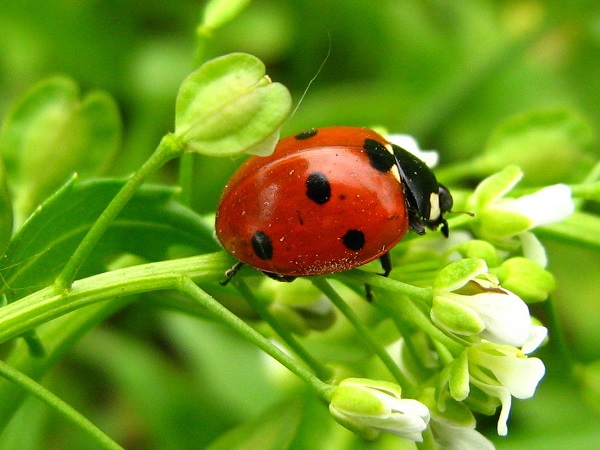 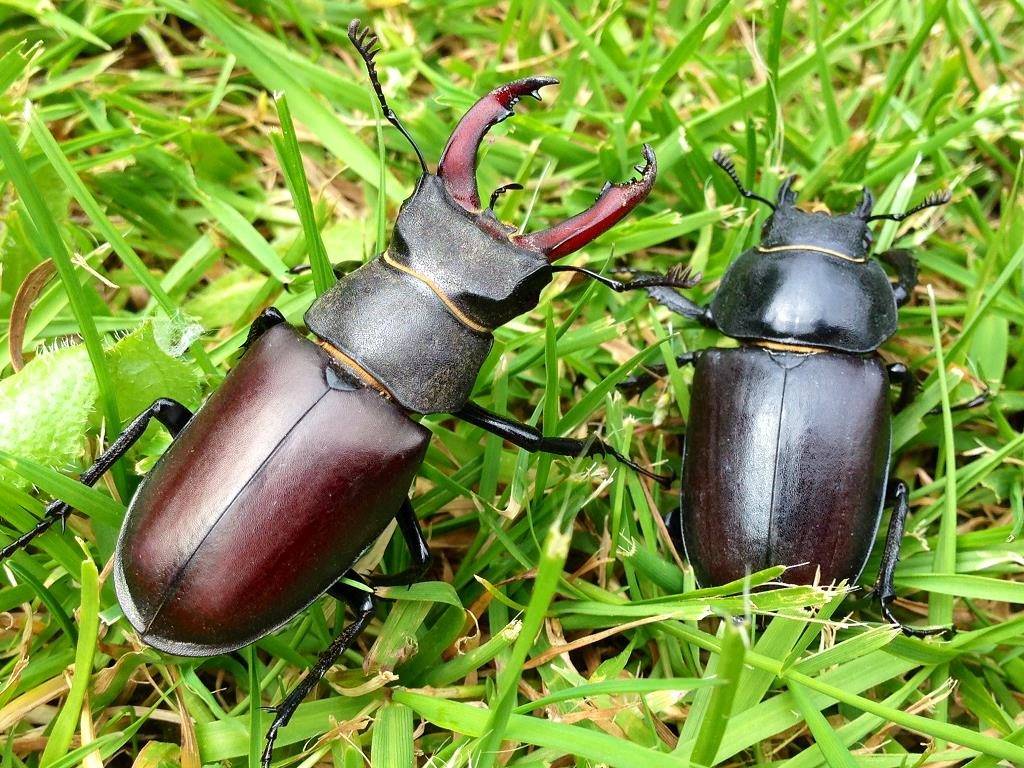 Цепи питания
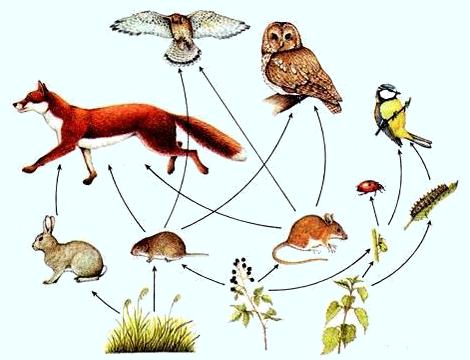 ДОМАШНЕЕ ЗАДАНИЕ §22, подготовить проект «Экосистема смешанного леса. Ярусы леса.»